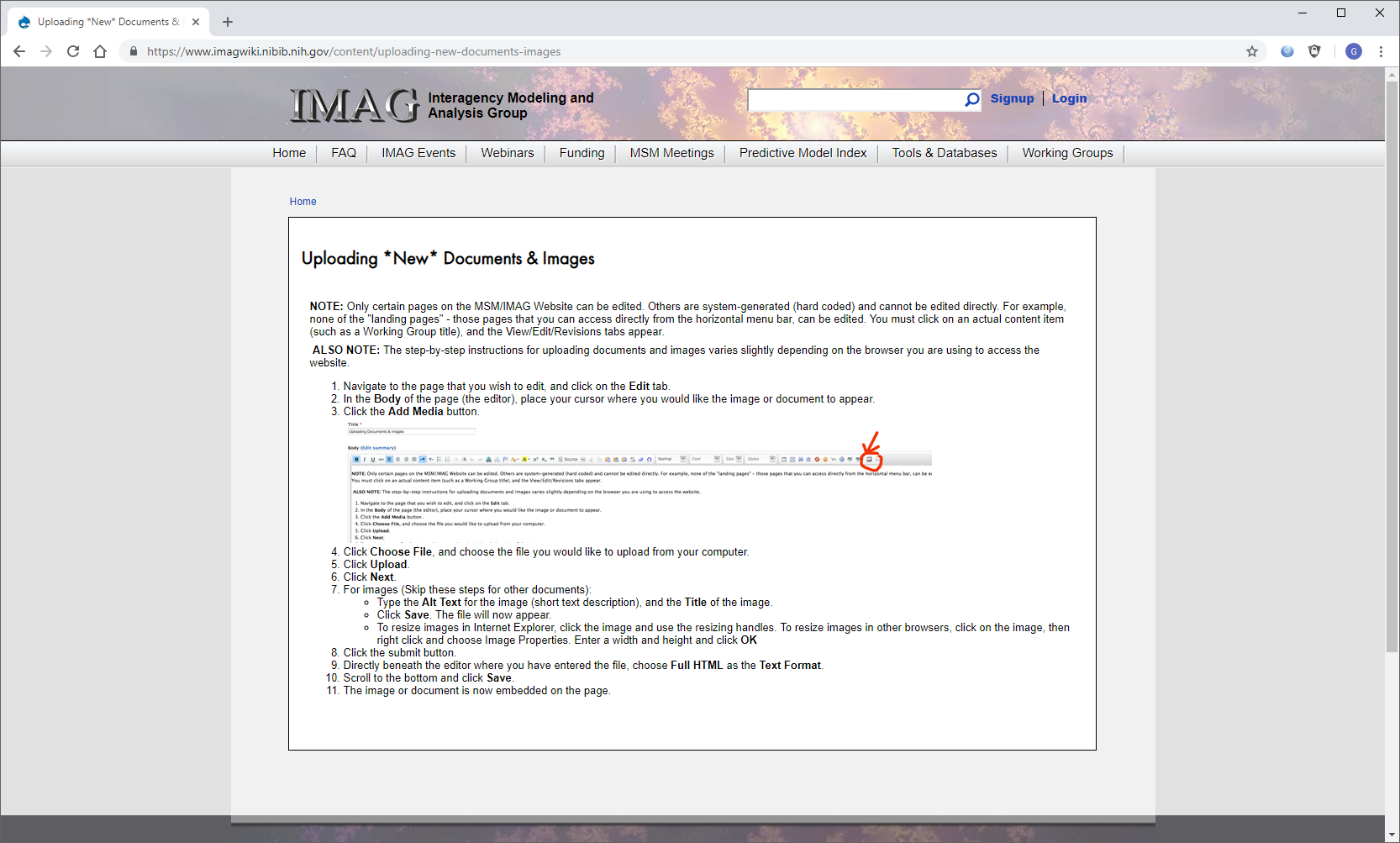 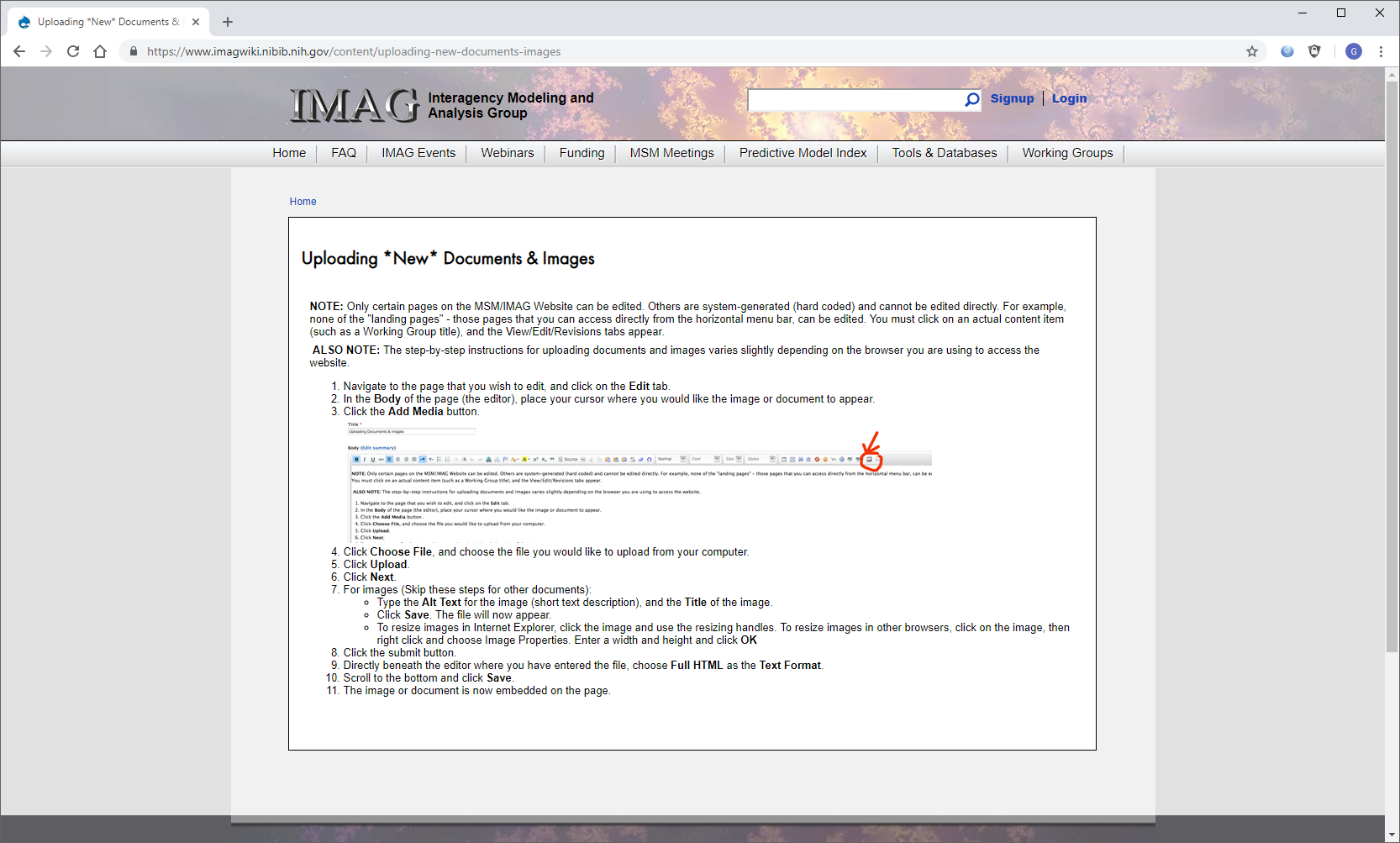 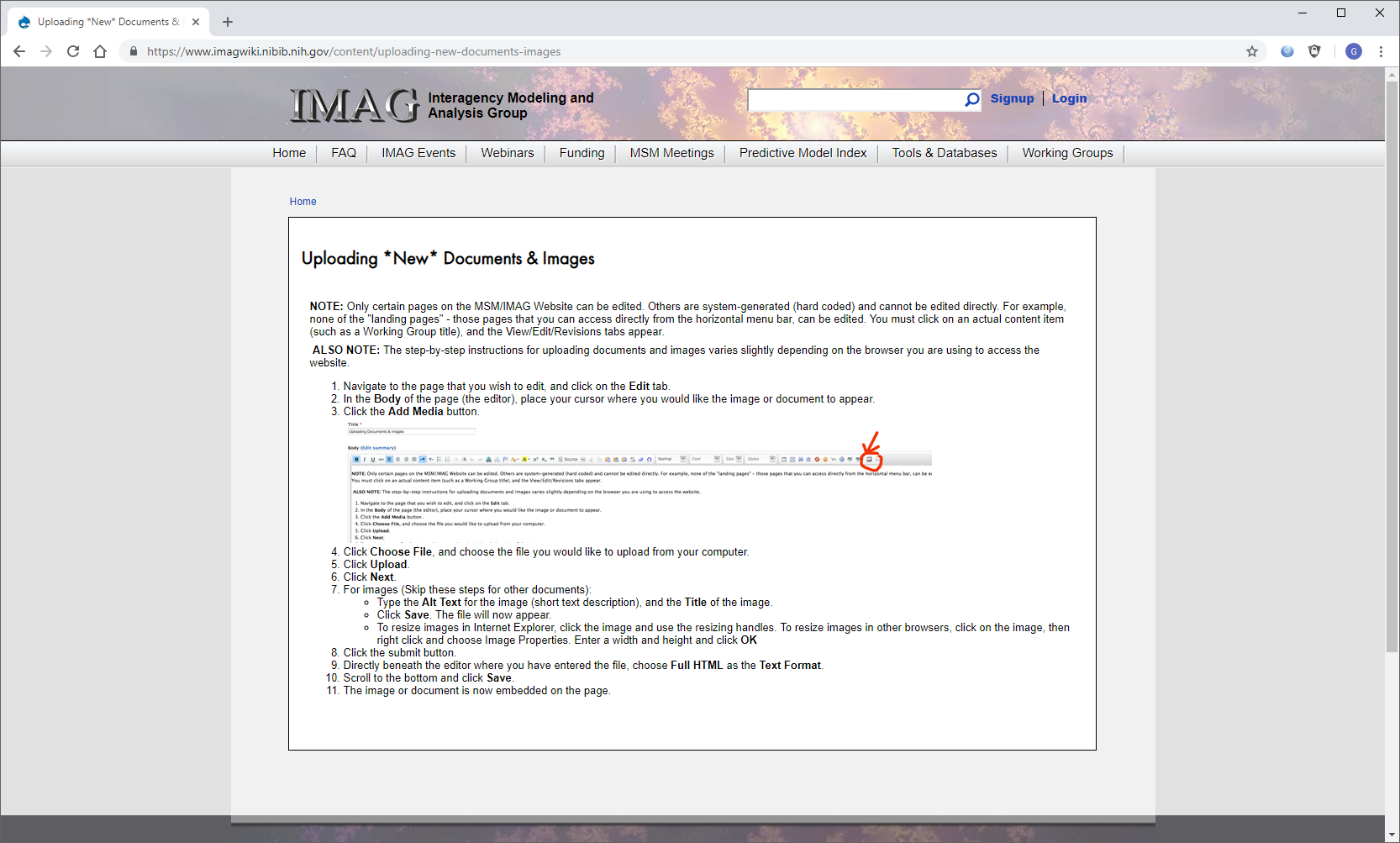 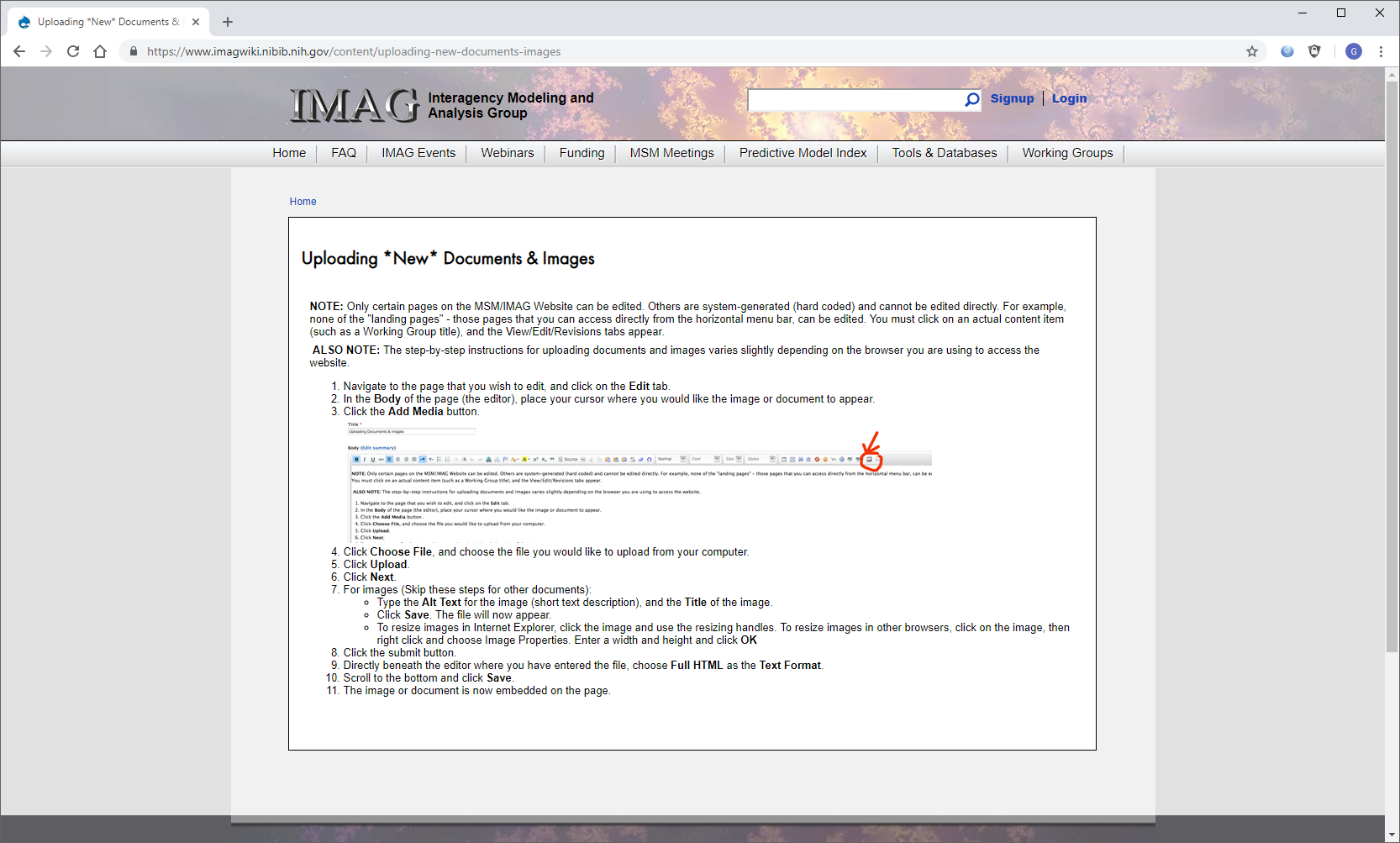 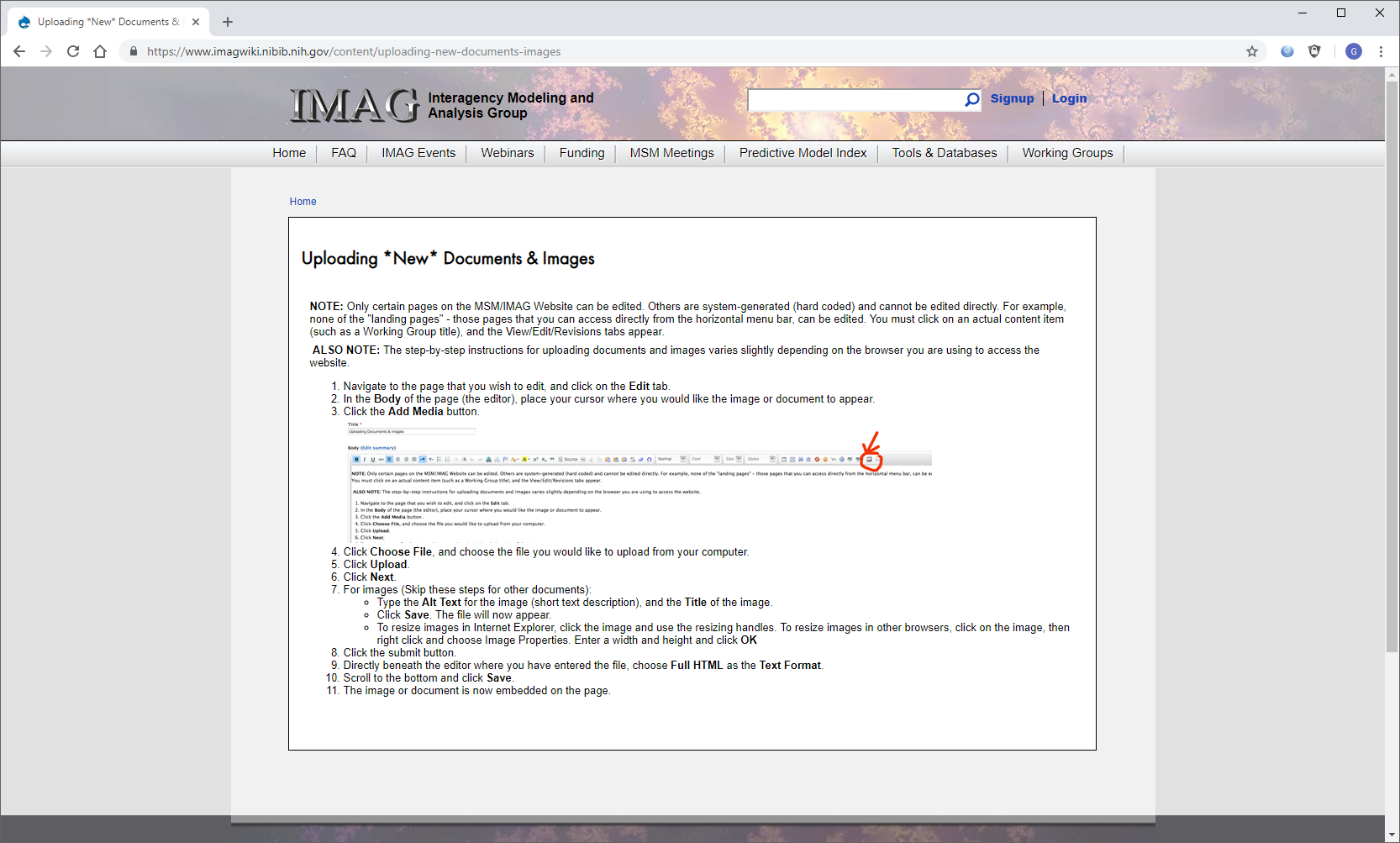 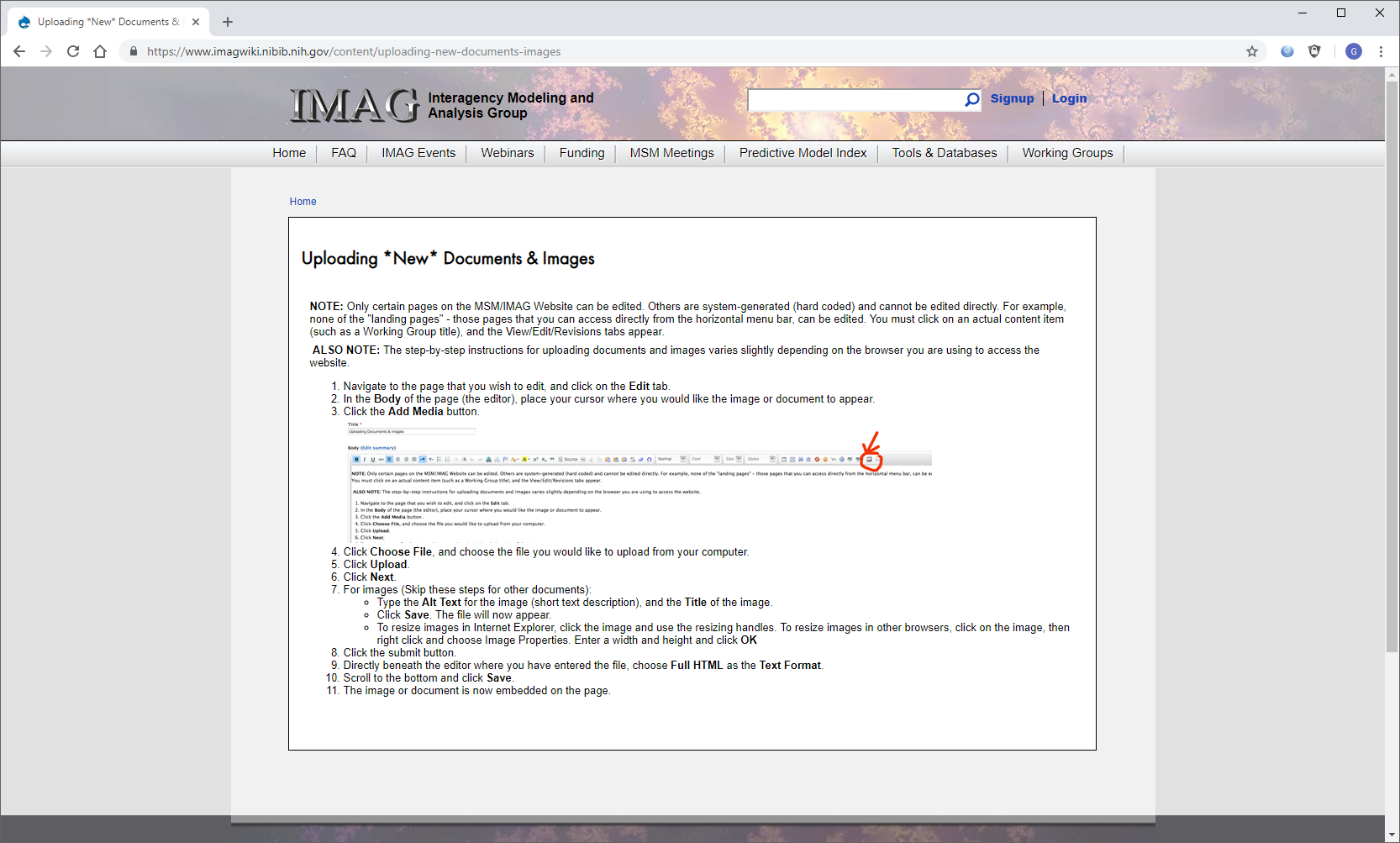 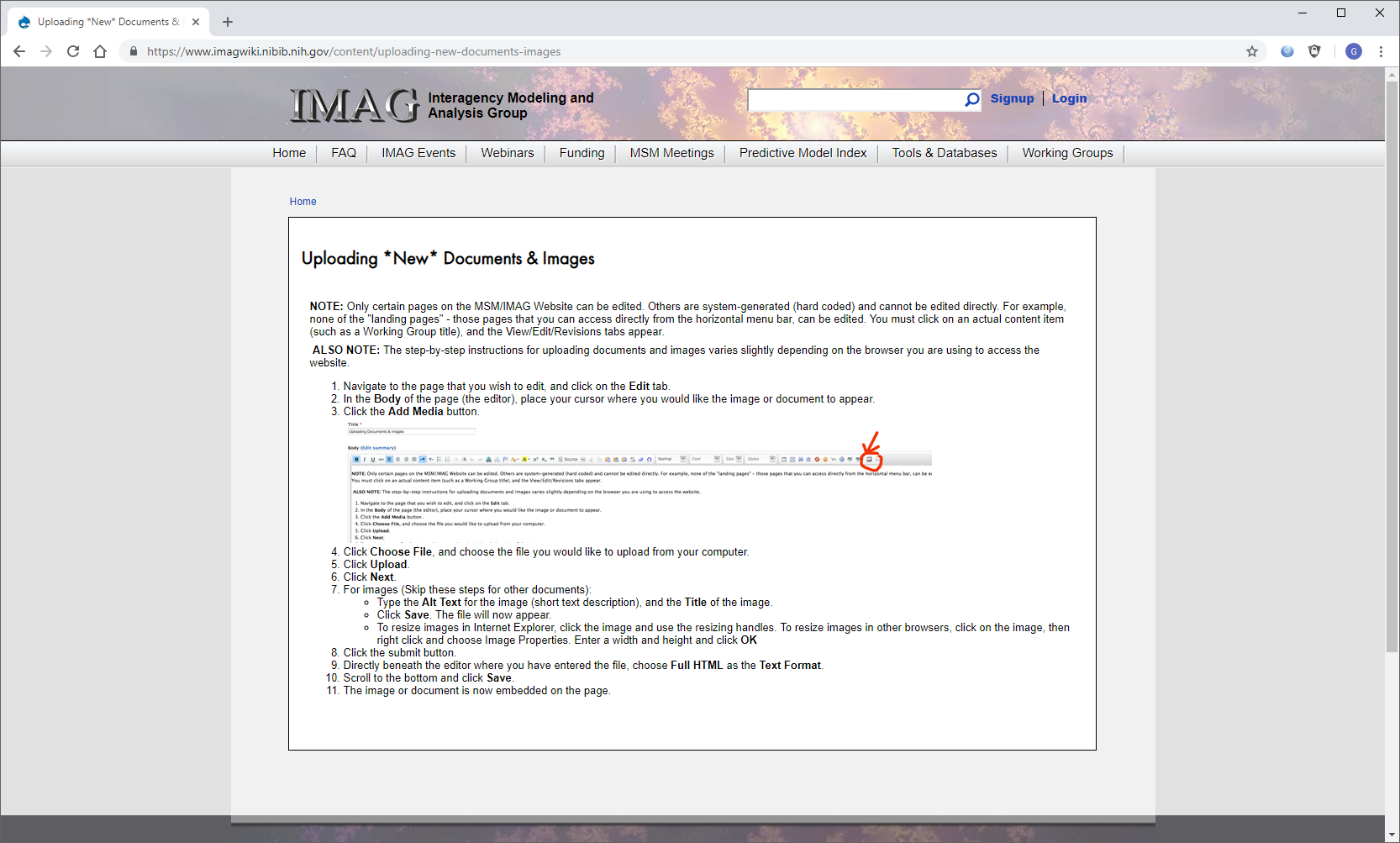 Active Learning and Deep Reinforcement Learning on Agent-based Models
The model : Agent-based models (ABMs) are increasingly used to represent multi-scale biological systems. However, given their complexity, ABMs are generally treated as experimental objects, with associated limitations with respect to their calibration, parameterization and use. We use advanced machine learning approaches for model/parameter space characterization for meta-model identification (active learning/model exploration) and adaptive control discovery (deep reinforcement learning) to increase the utility of ABMs. Current work is focused on using a previously developed ABM of sepsis in order to gain insight into the epistemic challenges facing sepsis research in general.
What is new inside? We are developing novel methods of characterizing multi-scale multidimensional parameter space to link model microstates (akin to genomic/transcriptomic/biomarker states) and higher order phenotypes (system outcome data). We are developing methods of generating “equations of motion” reflecting propagation of probability distributions through time (akin to probability currents), initially with artificial neural networks trained using active learning. In parallel we are developing workflows to identify adaptive control policies using deep reinforcement learning with a similar strategy to the DeepMind AlphaZero approach, both to (1) provide aid in iterative model refinement, and (2) inform translational research by identifying precision medicine strategies (i.e. adaptive, personalized therapeutic regimens) 
How will this change current practice? This is a novel approach to utilizing and analyzing ABMs, and would potentially be applicable in any circumstance whereABMs are utilized in a translational fashion, and, in particular, in the design and execution of ABM-based in-silico trials.
End Users : The results of this project are applicable to any user of ABMs, 
especially those interested in the design and execution of in silico clinical
trials and the development of precision, adaptive therapeutic regimens. Part 
of this project is to develop example workflows that will reduce barriers to 
use.
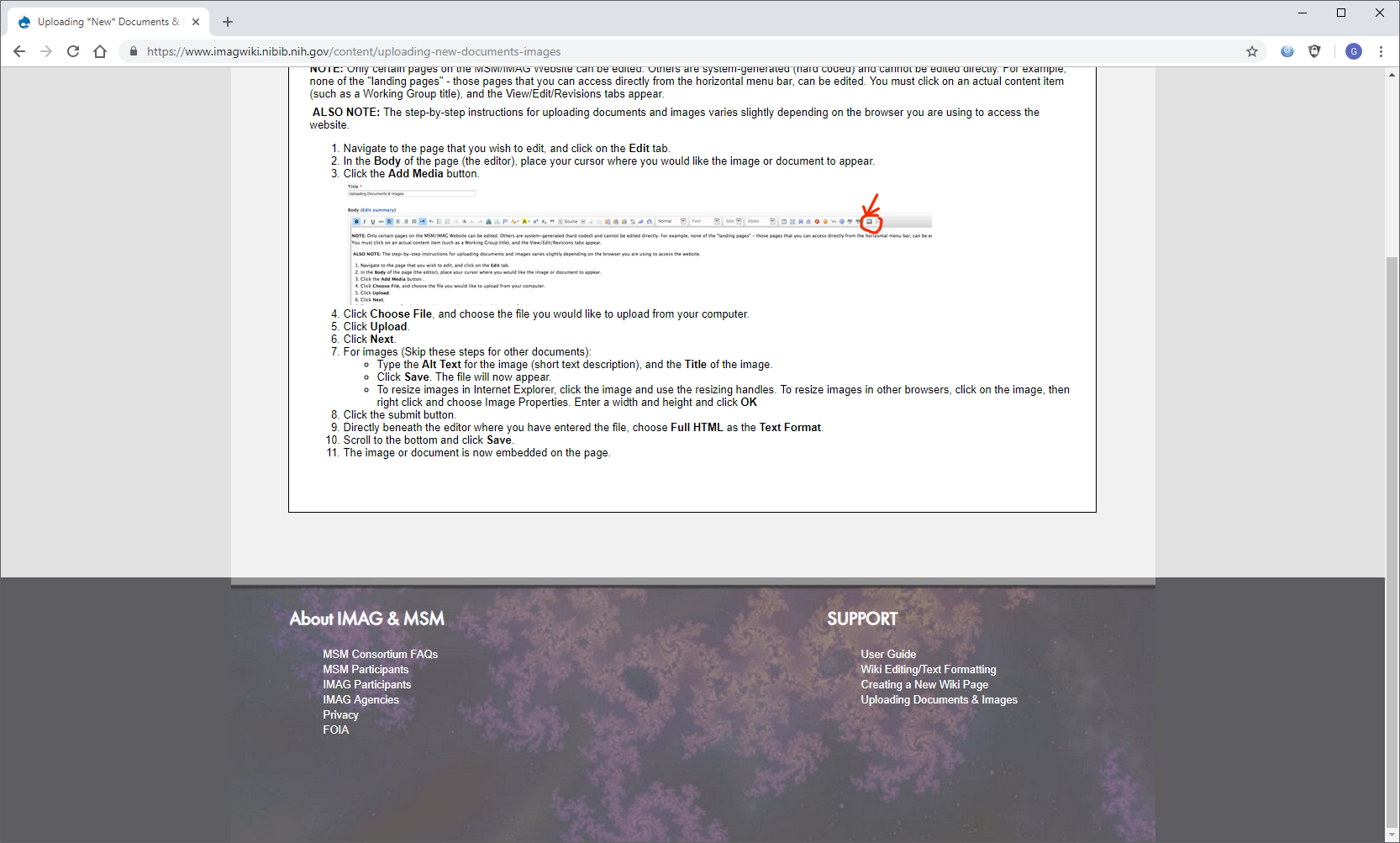 Gary An, University of Vermont
Dan Faissol, Lawrence Livermore
Grant Support: 
NIBIB UO1EB025825
[Speaker Notes: Lay Description: Deep Reinforcement Learning is revolutionizing artificial intelligence, demonstrating the ability to play complex, strategic, high-dimensional games better than the top human and machine players, often discovering novel strategies that lead to new insights and inform human play. The treatment of various diseases in a precise and personalized way can naturally be crafted as a game against a disease, thereby allowing us to leverage these advances in AI. We are investigating how we can use these artificial intelligence methods to “win” against a type of complex model of disease called agent-based models. We use the AI approaches to provide insight into the diseases represented by the agent-based models, both in terms of fundamental aspects of those disease processes, as well as defining what is required in order to effectively treat those diseases in a precise and personalized way.

Role of AI and ML: These technologies are integral to the project, will utilize cutting edge DRL methods, employ and investigate advanced active learning/metamodel construction approaches.

Future Challenges:
Develop methods for adapting policies learned with DRL on an agent-based simulation to human patients.
Develop an iterative workflow that will incorporate lessons learned from sequential DRL control policy discovery tasks into semi-automated means of model refinement.
Develop methods for extracting interpretable and actionable knowledge from DRL-learned policies.

Further details for Notes section 
Behavioral modeling:  The population-level assessment of ABM behaviors in order to create meta-models for various systems will affect any modeling task that involves the transition of individual/microstate modeling into population behavior. Impact is on developing control/treatment/policy strategies for these systems.
Multiscale modeling:  This will fundamentally affect how the potential behaviors of multi-scale, stochastic and mechanism-based computational models are used, both in terms of metamodel identification and any potential translational role in developing multi-modal, adaptive treatment strategies.
Medical simulation:  Not directly related to medical simulations, unless that involves the development of ABM-based in silico clinical trials.
Analysis:  Active learning methods have statistical basis, characterization of probability currents involve reasoning over dynamic statistical distributions, potential development of interpretable equations of motion for complex computational models (ABMs)
BRAIN:  Most closely related to using coarse grained data to constrain/define plausible regions of mechanism-based simulations

PI name, email:  
Gary An: docgca@gmail.com, gan@med.uvm.edu
Dan Faissol: faissol1@llnl.gov]